The Basics of Shared Governance
For the Chair
Chair’s Duties (modified From Robert’s Rules)
Open the session on time
Set and follow the agenda
Close the loop (hold a vote) on regular motions made during the meeting 
Ignore motions that are obviously frivolous or not related to committee business
Manage meeting time wisely
Speak up when debate leads to high spirits to restore order to the meeting
Keep committee members from speaking over other members or presenters
Help fellow committee members understand the order of the meeting
Review minutes to ensure accuracy
Chair’s Duties (from Robert’s Rules)
Call the meeting to order on time
To recognize members entitled to the floor 
To state and to put to vote all questions which are regularly moved and to announce the result of the vote
To protect the assembly from annoyance from evidently frivolous motions by refusing to recognize them 
To assist in the expediting of business in every way compatible with the rights of the members
To restrain the members when engaged in debate within the rules of order
To enforce on all occasions the observance of order and decorum among the members
To inform the assembly on a point of order or practice pertinent to pending business
To authenticate all the acts, orders, and proceedings of the assembly declaring its will and in all things obeying its commands
Meeting Times
Committees will meet at the established time unless a committee has no agenda items or a quorum of the committee members cannot be present.
If a committee has work groups, it will have agenda items because work groups are required to report their activities every month. 
According to Robert’s Rules, a quorum of a deliberative assembly is a majority of all members and not only those who have voting powers. Ex Officio/non-voting members are included in a quorum. 
Meeting times should not be changed by committees. They are established in the Shared Governance Document.
Calling For Agenda items
The Chair of a committee will announce a call for agenda items for the next meeting up to the point when agendas are made public (three to five days before a meeting). It is recommended that constituents have a week or more after the call in which to submit agenda items. The Chair may ask the secretary to perform this function.
An early call for agenda items allows constituents time to develop and submit proposals to the chair (or secretary who will forward to the chair) before the agenda is made public.
Making an agenda public three to five days prior to the meeting should encourage constituent attendance at meetings if an agenda item is of interest.
A Typical Type of Agenda – where to add items
Date of Meeting:
1. Standing items - items that are always on the agenda of a regular meeting
- Take attendance: note officers, voting and non-voting members, and speaking guests- Approve prior meeting’s minutes (May do electronically before meeting)- Work Group updates
2. Unfinished Business from previous meeting (commonly “old business”) 
- Discuss topics that were not completed in a previous meeting or action items that are due
3. New Business 
- New topics for this week’s meeting 
- Proposals from individuals or groups
4. Housekeeping - standing items at the conclusion of the meeting
- Announcements- Review of action items (What did you do in this meeting? Not discussion)- Date of the next meeting
5. Meeting Adjourned
Who speaks in meetings?
The Chair decides who speaks at meetings and when. 
In the interest of stated shared governance principles (Appendix B), speakers making proposals should be allowed to finish their proposals before others speak. 
Robert’s Rules (pg.3) states that discussion does not occur until a motion has been made and seconded.
Speakers are then allowed to speak when recognized by the chair.
Proposals & notifications
A proposal is made to change a policy in an institutional document. Examples of institution documents are the catalog, the faculty and staff handbooks, student handbook, etc.

A notification is made when an office procedure or practice is changed. One example is if a printed form is changed to electronic document. For notifications, no motion is necessary and no vote is to be taken.
What Happens with proposals – Shared Governance Proposals
After a shared governance proposal has been discussed, Chairs may call for a vote.
An approved shared governance proposal is then presented to SGOC to be reviewed by the Faculty and Staff senates.
Proposals are not sent to other committees for approval but may be sent for notification purposes.
A disapproved proposal is recorded. The entity submitting the proposal may not submit the same proposal to another committee during that academic year.
A proposal may be tabled to be taken up at the next meeting.
What Happens with proposals- work Group Proposals
After a Work Group proposal has been discussed, Chairs may call for a vote.
An approved work group will have its membership and purpose announced.
A disapproval means no work group will be formed.
The proposal for a work group may be tabled to be taken up at the next meeting.
What Happens with a proposal that the Senates Amend
When either the Faculty or Staff Senate or both make amendments to a shared governance proposal, the committee approves or disapproves the proposal with the amendments as if it were a new proposal. If the committee approves the amended shared governance proposal, it is given to SGOC for submission to the Chancellor. A proposal amended by the senates cannot be further amended by the committee or again by the senates. This could create a vicious cycle of amendment.
When a work group proposal is approved, the membership of the work group is passed along to the SGOC for recording and reviewing if the suggested membership falls within Shared Governance Document guidelines. Besides monitoring appropriate membership, SGOC should also make sure that no other work group has been formed that is working on the same type of activity.
Questions??
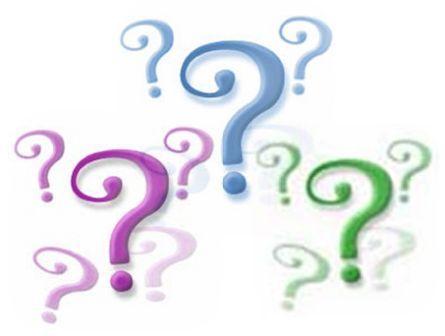